ΟΔΗΓΟΣ ΓΟΝΕΩΝΓΙΑ ΤΗΝ ΑΝΤΙΜΕΤΩΠΙΣΗ ΤΟΥ ΝΤΟΠΙΝΓΚ
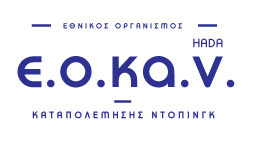 Ο ΡΟΛΟΣ ΤΩΝ ΓΟΝΕΩΝ
Ο ρόλος σας ως γονείς και κηδεμόνες είναι να γνωρίζετε ότι η έντονη προπόνηση, η πίεση των αγωνιστικών επιδόσεων και η επίτευξη υψηλών στόχων μπορεί να οδηγήσει τους αθλητές σε επιλογές που κρίνονται επικίνδυνες για την υγεία.

Οι επιλογές αυτές παρουσιάζονται ως εναλλακτικές και τα αποτελέσματά τους ως άμεσα.

Παραδείγματα των παραπάνω πρακτικών είναι οι αυστηρές δίαιτες, η υπερ-προπόνηση, η υπερβολική κατανάλωση συμπληρωμάτων διατροφής και η χρήση απαγορευμένων ουσιών και μεθόδων.
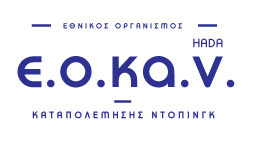 Ο ΡΟΛΟΣ ΤΩΝ ΓΟΝΕΩΝ
Η σημασία του ρόλου σας ως γονείς είναι: 
να βοηθήσετε τα παιδιά σας να επιτύχουν τους αθλητικούς τους στόχους 
να τα διδάξετε να σέβονται και να εκτιμούν το πνεύμα του «ευ αγωνίζεσθαι» 

Οφείλετε να προάγετε την ασφάλεια, την καλή υγεία, ακεραιότητα, την ισορροπία και την απόλαυση του «καθαρού αθλητισμού» σε όλη τη διάρκεια της αθλητικής τους πορείας 
Ενισχύστε την γνώση των παιδιών σας έτσι ώστε να προστατεύουν τον εαυτό τους και την αθλητική τους καριέρα.
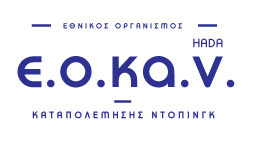 « ευ αγωνίζεσθαι » Προαγωγή υψηλών αξιών στον αθλητισμό
Ο αθλητισμός μπορεί να προάγει την αξία της ηθικής εργασίας, του σεβασμού, της φιλίας, της χαράς του αθλητισμού, της ανεκτικότητας και του υγιεινού τρόπου ζωής. 

Όμως… 

Αν δεν καλλιεργηθούν αυτές οι αξίες ο αθλητισμός μπορεί να οδηγήσει στην ανάπτυξη συμπεριφορών που σχετίζονται με: 
την εξαπάτηση 
το ψέμα 
την αλαζονεία
τη νίκη με οποιοδήποτε μέσον εις βάρος της υγείας και της ακεραιότητας του αθλητή.
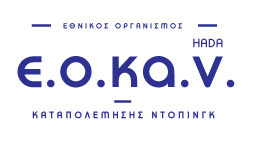 Μάθετε στα παιδιά σας να σέβονται τους αντιπάλους τους και τον εαυτό τους, να αξιολογούν την ανάπτυξη των επιδεξιοτήτων τους πάνω από τη νίκη, να κερδίζουν και να χάνουν με αξιοπρέπεια και να σέβονται το αληθινό πνεύμα του αθλητισμού. 
Να προβάλετε τις παραπάνω αξίες μέσω της επιβράβευσης και των επαίνων ανεξάρτητα από το αποτέλεσμα του αγώνα. 
Κρατήστε θετική στάση καθώς παρακολουθείτε τον αγώνα και μιλώντας θετικά για τους αντιπάλους τους μετά το τέλος του.
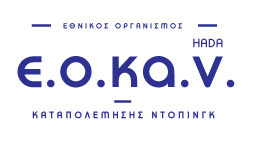 Αξιολογήστε τον σεβασμό, την προσωπική βελτίωση, την ακεραιότητα και την ισότητα πάνω από την νίκη.
Θυμίστε στο παιδί σας τις παραπάνω προτεραιότητες συχνά. 
Συζητήστε με το παιδί σας την προαγωγή των αξιών στον προπονητικό χώρο, το γυμναστήριο ή το αθλητικό περιβάλλον του.
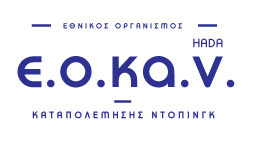 Σημειώστε τις περιπτώσεις όπου το παιδί σας κάνει “παρακάμψεις” ή κάποια μορφή απάτης προκειμένου να διασφαλίσει τη νίκη και χρησιμοποιήστε την κατάσταση ως ευκαιρία για μάθηση. 
Ξεκινήστε τη συζήτηση για την ηθική και τους κινδύνους του ντόπινγκ και δώστε έμφαση στο ότι περιμένετε το παιδί σας να το αποφύγει και να διαγωνιστεί με αξιοπρέπεια.
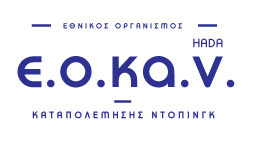 ΑΞΙΟΛΟΓΗΣΗ ΤΟΥ ΑΘΛΗΤΙΚΟΥ ΠΕΡΙΒΑΛΛΟΝΤΟΣ
Η αθλητική κουλτούρα του περιβάλλοντος άθλησης των παιδιών σας είναι πολύ σημαντική
Τα παιδιά σας βρίσκονται για μεγάλο χρονικό διάστημα στους αθλητικούς χώρους και διάστημα στους αθλητικούς χώρους και επηρεάζονται από αυτούς ως προς τον τρόπο σκέψης 
Αξιολογήστε την επίδραση του αθλητικού περιβάλλοντος και απομακρύνετε τα παιδιά σας από χώρους στους οποίους είναι εκτεθειμένα σε συμπεριφορές επικίνδυνες για την υγεία
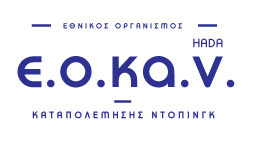 Απευθυνθείτε στο Προσωπικό Υποστήριξης των αθλητών και αξιολογήστε την συμπεριφορά τους ως προς τις αξίες του αθλητισμού, την προσωπική τους εξέλιξη και την ακεραιότητά τους. 
Χρησιμοποιούνται οι αποτυχίες ως δυνατότητες μάθησης και εξέλιξης; 
Παρατηρήστε τη συμπεριφορά των συναθλητών ως προς τις αξίες του αθλητισμού. Προάγεται η συνεργασία και η ευγενής άμιλλα στις σχέσεις μεταξύ τους; 
Παρατηρήστε τα επίπεδα άγχους του παιδιού σας αλλά και των συναθλητών του. Υπάρχουν υψηλά επίπεδα ψυχικής πίεσης γύρω από την κατάκτηση μεταλλίων και θέσεων;
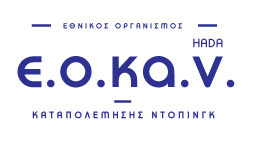 ΕΚΠΑΙΔΕΥΣΗ
Η εκπαίδευση των παιδιών σας είναι σημαντική στη διατήρηση της ψυχικής και σωματικής τους ισορροπίας. 
Μάθετε στα παιδιά σας: 

Να έχουν οργάνωση και συνέπεια ως  προς τα προπονητικά τους προγράμματα 
Να ζητούν βοήθεια και να ρωτούν τι πρέπει να κάνουν όταν βρίσκονται σε σύγχυση 
Να δίνουν προτεραιότητα στην υγεία, τον ύπνο και τη διατροφή τους
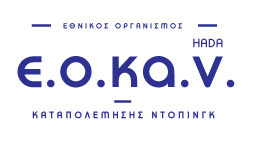 Μιλήστε ανοιχτά για το ντόπινγκ…

H συλλογή των επώνυμων ή ανώνυμων πληροφοριών γίνεται:
ταχυδρομικά στη διεύθυνση του ΕΟΚΑΝ ή ηλεκτρονικά στο:

intelligence@eokan.gr
μέσω γραπτής αναφοράς
μέσω προφορικής καταγγελίας στο τηλέφωνο καταγγελιών του ΕΟΚΑΝ 
μέσω προφορικής καταγγελίας σε εντεταλμένο μέλος του προσωπικού
Μιλήστε ανοιχτά για το ντόπινγκ….
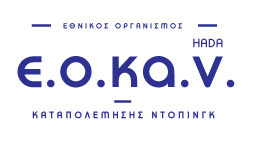